Agroturystyka
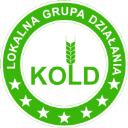 Rozwój turystyki wiejskiej


Lwówek, 02.12.2024r.
                                  
                           Ireneusz Witkowski
                                         Danuta Grześkowiak-Kniat
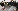 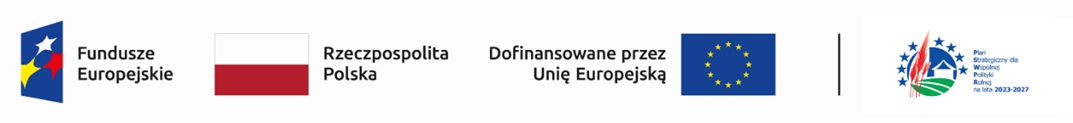 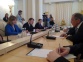 Obszar LGD KOLD
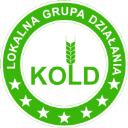 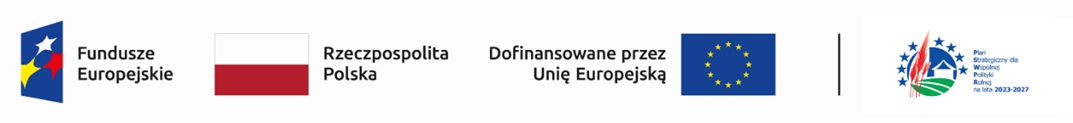 Założenia Lokalnej Strategii Rozwoju LGD KOLD na lata 2023-2027
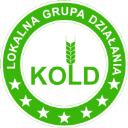 > Wielofunduszowość – EFROW , EFRR, EFS
> projekty inwestycyjne, społeczne, granty w tym partnerskie , własne
> beneficjenci : 
- samorząd terytorialny w tym instytucje kultury, OPS-y, Poradnie Psychologiczno- pedagogiczne, przedszkola, szkoły
-  osoby prawne w tym organizacje pozarządowe
-  przedsiębiorcy w tym agroturyści
> 16 przedsięwzięć tematycznych
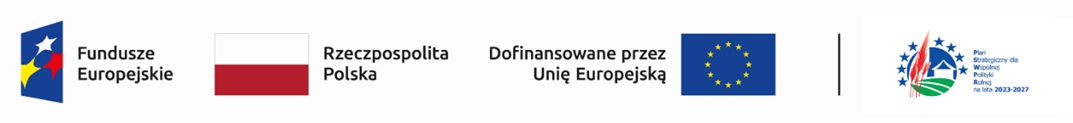 Założenia Lokalnej Strategii Rozwoju LGD KOLD na lata 2023-2027
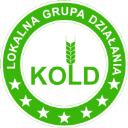 Rewitalizacja wsi i miasteczek
„Odbetonowanie przestrzeni publicznej”
- parki, skwery, miejsca rekreacji, 
budownictwo tradycyjne drewniane, 
wydarzenia - zachowanie tradycji i zwyczajów lokalnych
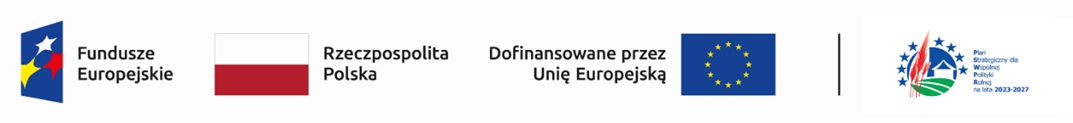 Założenia Lokalnej Strategii Rozwoju LGD KOLD na lata 2023-2027
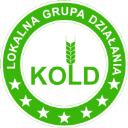 > przystosowanie infrastruktury w tym:
-  dostosowanie obiektów kultury i świetlic wiejskich do usług dla społeczności lokalnej
- renowacja małej infrastruktury zabytków dziedzictwa kulturowego
- wsparcie dla infrastruktury turystycznej, placów zabaw, boisk sportowych, znakowanie szlaków turystycznych
- wsparcie dla lokalnej sieci dróg pieszo- rowerowych
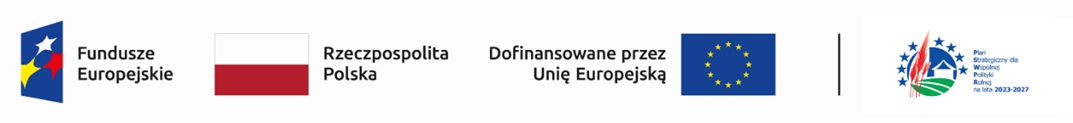 Założenia Lokalnej Strategii Rozwoju LGD KOLD na lata 2023-2027
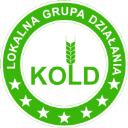 > Przedsiębiorczość w tym : 
- podejmowanie działalności gospodarczej
- rozwój działalności gospodarczej
(przetwórstwo lokalne, turystyka, rekreacja, rehabilitacja, zdrowie, nowe technologie, promocja regionu, punkty informacyjne)
- tworzenie i rozszerzenie agroturystyki 
- tworzenie zagród edukacyjnych w tym przy gospodarstwach rolnych
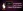 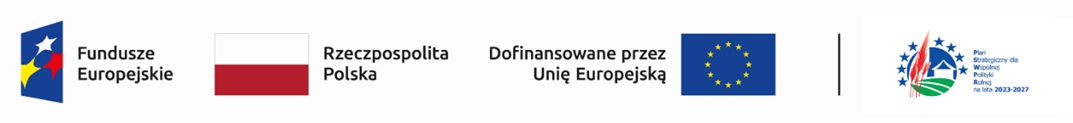 Założenia Lokalnej Strategii Rozwoju LGD KOLD na lata 2023-2027
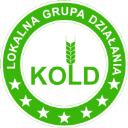 > projekty partnerskie w tym : 
- na terenie LGD
- krajowe
- zagraniczne
> projekty własne realizowane przez  LGD w tym :
 - organizowanie spotkań z tradycji i zwyczajów lokalnych, turystycznych i sportowych oraz promocji zespołów artystycznych i KGW
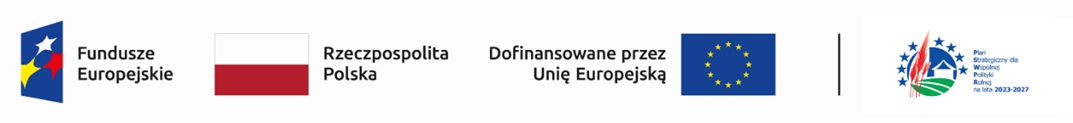 Budżet : 5 022 500 €
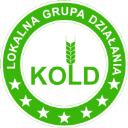 - projekty  z  PS WPR    - realizacja projektów z  Europejskiego Funduszu  Rolnego na Rzecz Rozwoju Obszarów Wiejskich         3 065 500 € 
- Projekty  z EFRR      - realizacja projektów z Europejskiego Funduszu Rozwoju Regionalnego                                                                        
                                                           784 000 € 
- projekty z EFS+      - realizacja projektów z Europejskiego Funduszu Społecznego                                                                                               
                                                         1 176 000 €
W tym : Wdrażanie LSR                  4 100 000 €
                Zarządzanie LSR                922 500 €
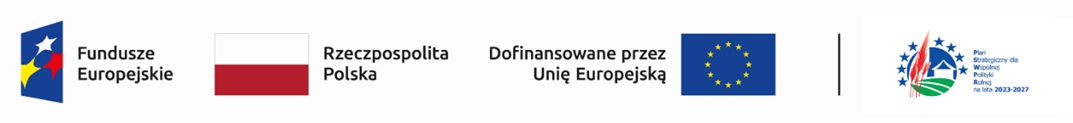 Warunki  aplikowania                                          Agroturystyka
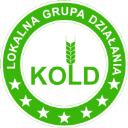 konkursy ogłaszane przez  LGD KOLD ( prasa, media społecznościowe, strony www)
- przed konkursami szkolenie i doradztwo
- osoby fizyczne
- wnioski składane elektronicznie i ocena elektroniczna
- podmioty działające na obszarze LGD KOLD
- agroturystyka - 85% dofinansowania z PS WPR
- zaliczkowanie 50 % kosztów kwalifikowanych
Rozliczenie ryczałtowe
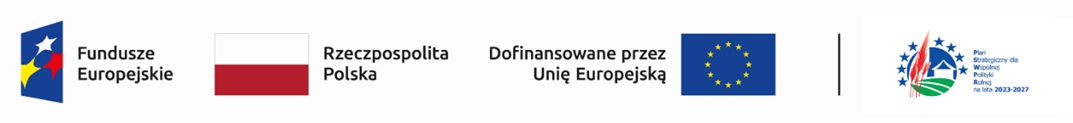 Konkursy PS WPR -działanie EFRROWNabory wniosków
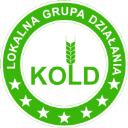 2.2. Rozwój turystyki wiejskiej 
Wsparcie dla tworzenia i rozszerzenia działalności agroturystycznej, tworzenia zagród edukacyjnych w tym przy
gospodarstwach rolnych
Termin naboru  przypuszczalny: 15-30.03.2025
Termin realizacji : do 30.09. 2026r. 
Kwota naboru:   498 000 PLN
Kwota wniosku: zakładanie agroturystyki, zakładanie zagród edukacyjnych                                                   50 000 - 100 000 PLN 
                                 rozwój agroturystyki         50 000 - 150 000 PLN
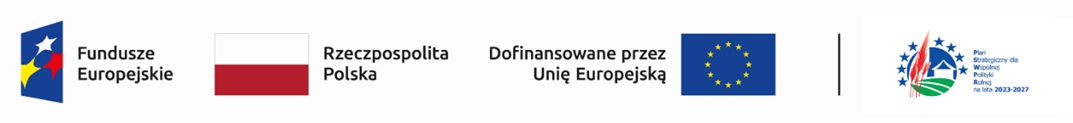 Grantobiorcy
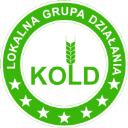 Beneficjenci:
- osoby fizyczne,
Rolnicy lub ich małżonkowie
Osoby ubezpieczone w KRUS
Zgłoszenie do ewidencji w gminie
Nie ma obowiązku prowadzenia działalności gospodarczej
Wynajem do 5 pokoi
- tworzenie i rozwój gospodarstw agroturystycznych z przystosowaniem warunków dla potencjalnych
turystów
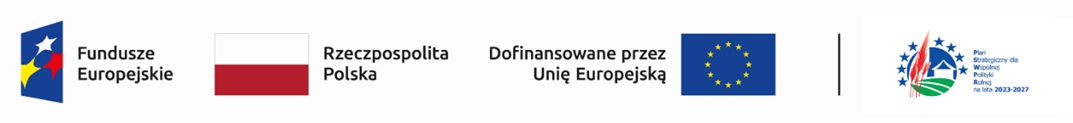 Formy
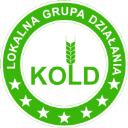 Kwota pomocy w formie płatności ryczałtowej ustalana jest na podstawie projektu budżetu operacji.
posiada miejsce zamieszkania na obszarze wiejskim objętym LSR
rozwój GA - pomoc przyznaje się, jeżeli wnioskodawca wykaże, że w okresie 3 lat poprzedzających dzień złożenia WOPP wykonywał łącznie co najmniej przez 365 dni działalność
działalność zgodna z celami LSR; 
 jest uzasadniona ekonomicznie, co potwierdza przedłożony uproszczony biznesplan, 
Biznesplan jest racjonalny i uzasadniony zakresem operacji
została przedłożona koncepcja wdrożenia systemu kategoryzacji WBN; 
 wnioskodawca zakłada przystąpienie do lokalnej, regionalnej lub ogólnopolskiej organizacji zrzeszającej kwaterodawców wiejskich nie później niż w dniu złożenia WOP.
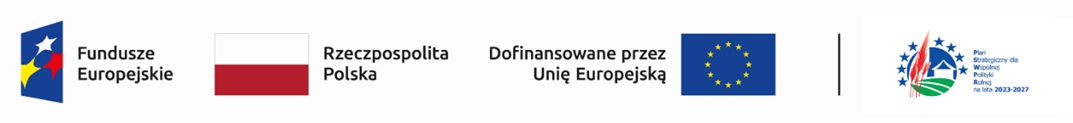 Katalog kosztów
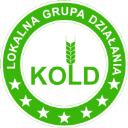 Zakup sprzętu niezbędnego do  prowadzenia gospodarstwa agroturystycznego
Wydatki realne, niezbędne do realizacji zadań
Realizacja do 30.09.2026r.
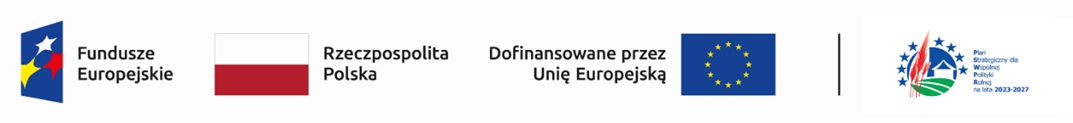 Kryteria ocen KOLD
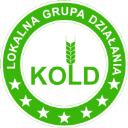 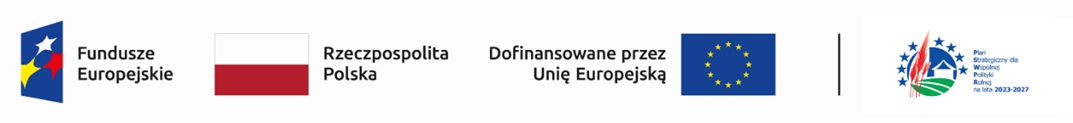 Kryteria ocen KOLD
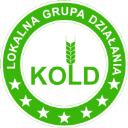 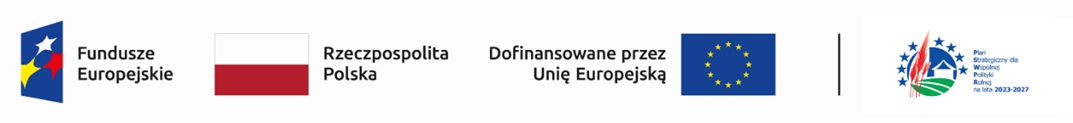 Kryteria ocen KOLD
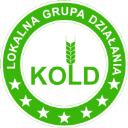 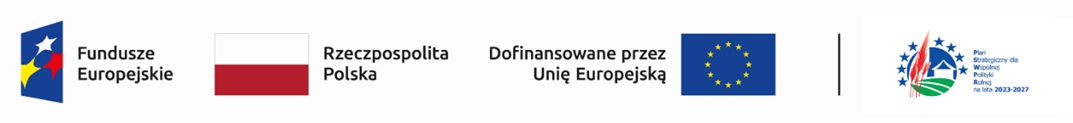 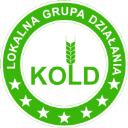 Kryteria ocen
- Tworzenie i wsparcie klubów, świetlic, klubów seniora, 
- Wsparcie organizacji pozarządowych – rozwój instytucjonalny, szkoleniowy
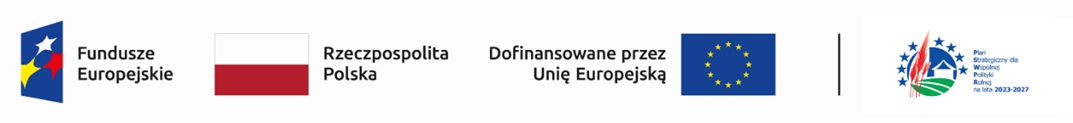 Kryteria ocen KOLD
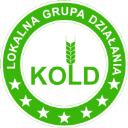 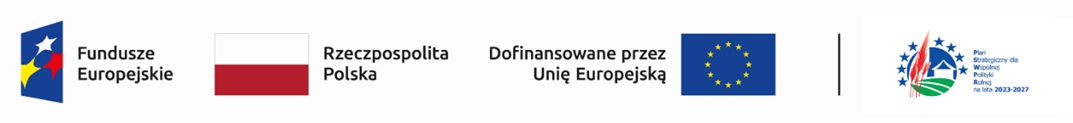 Kryteria ocen KOLD
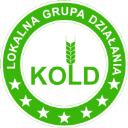 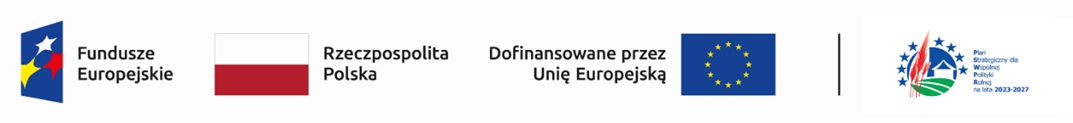 Kryteria ocen KOLD
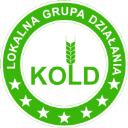 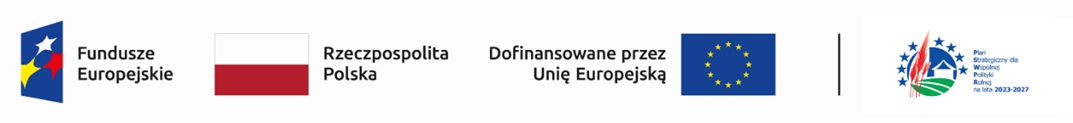 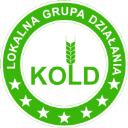 Dziękujemy
Lokalna Grupa Działania KOLD
64-310 Lwówek, Rynek 33/1
Tel 614424160, www.kold.pl, e-mail: biuro@kold.pl
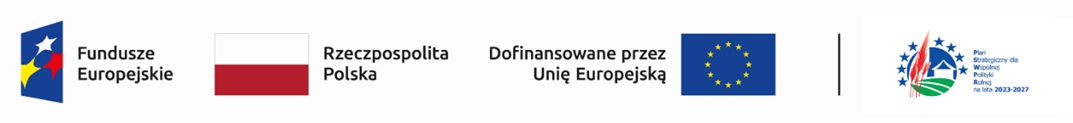